Výměna střešní krytiny za tašky nebo i plech, Bral bych spočítaný
 rozpočet na obě varianty. Nové okapy. Pravděpodobně bude nutné řešit 
dělení střechy. Jedná se o dvojdomek. Plánuji minimálně
3 střešní okna mezi střešní trámy.
Komín a hromosvod pryč
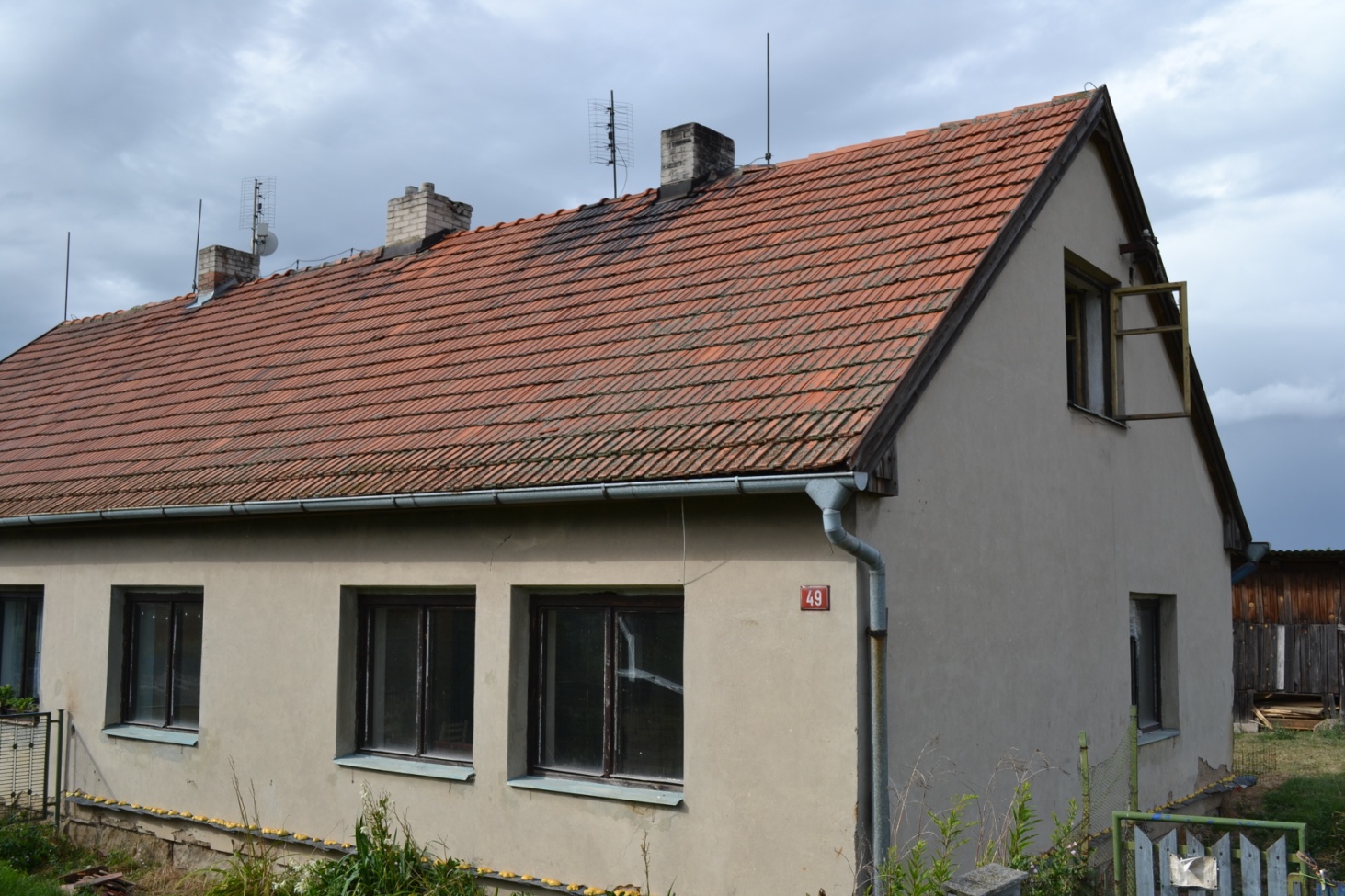 8.5m
Výměna 2 krajních trámů. Montáž parozábrany, nové latě pro tašky (plech).
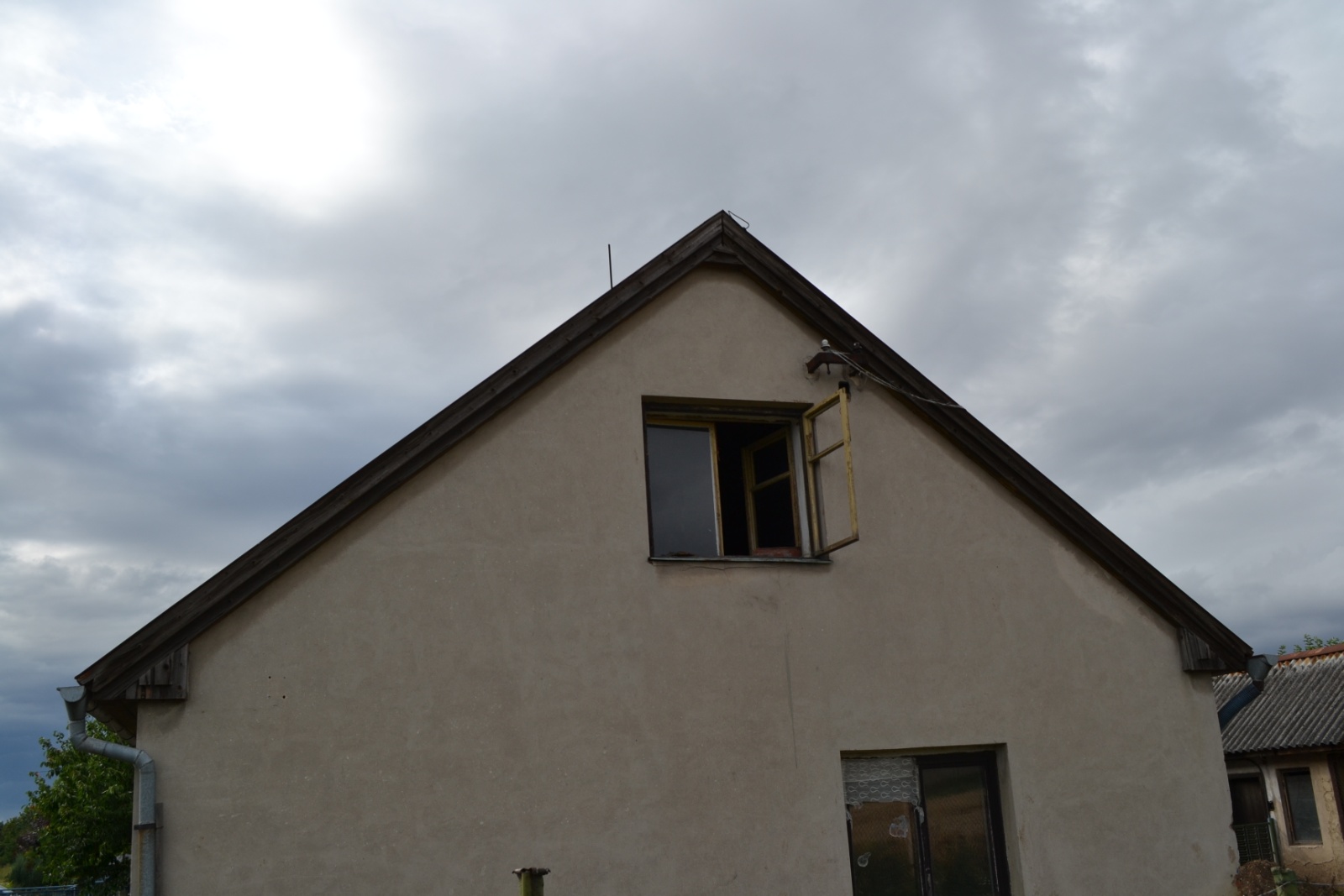 8.5m
Zastřešit novou přistavěnou část. Jiný sklon střechy nad přístavbou.
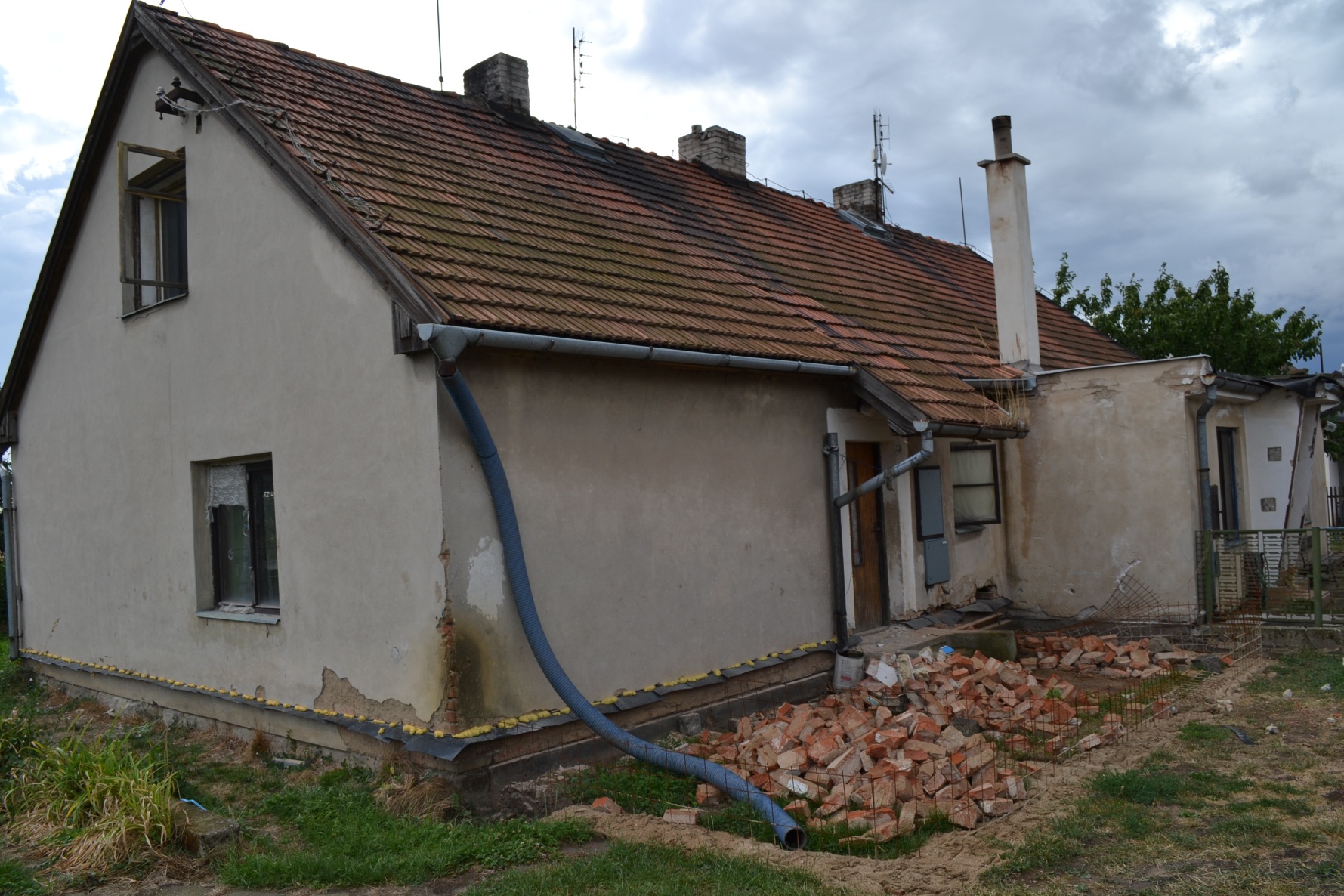 8.5m
4m